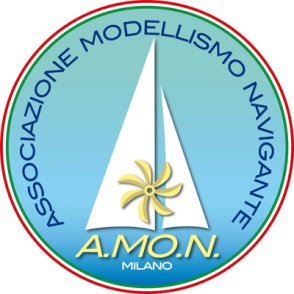 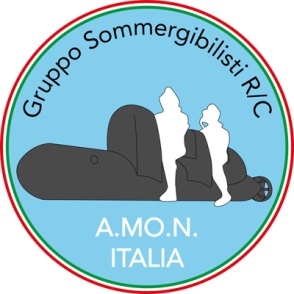 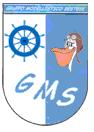 AMON ed ARDUINO
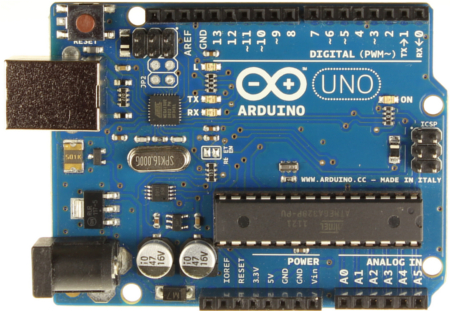 Amon intende promuovere l’ utilizzo di Arduino nel proprio modellismo dinamico.

Per questo organizza un corso di Arduino per tutti i soci Amon e GMS.
Arduino Base
AMON ed ARDUINO
DOMANDE DOPO
 
la 1a° GIORNATA  

di CORSO ?
AMON ed ARDUINO
2° giornata : IMPARIAMO ARDUINO

domande dal corso precedente
istruzioni avanzate 
esercitazioni 
sensore crepuscolare
lettore LCD
temperatura su LCD
sensore di presenza (!)
misuriamo la distanza
muoviamo un servo e più servi
motore passo-passo
domande e risposte
AMON ed ARDUINO
Istruzioni avanzate  :
STRUTTURE di CONTROLLO . Il linguaggio di Arduino include parole chiave per controllare il progetto logico del nostro codice.For - Ripete il codice per un numero predefinito di volte.    for (int i=0; i<10; i++){Serial.print(“Ciao”);}  //stampa 10 volte “Ciao”
    for (grad = 0; grad < 180; grad += 1){servoMotor2.write(grad); }   // gira 180° un servo
++ e -- incrementano/decrementano una variabile di 1; lo stesso è applicabile a +=, -=, 

While - Esegue un blocco di codice fino a quando una certa condizione posta tra le parentesi è vera.    while(valore sensore<500);
	{ digitalWrite(13, HIGH); delay(100); digitalWrite (13, HIGH);
                                          delay(100); Valoresensore=analogRead(1); }
Do…While - E’ uguale a while solo che il codice è avviato prima che la condizione sia verificata. Si usa quando si vuole eseguire il codice almeno una volta prima che la condizione sia valutata. Esempio:
 
            do {digitalWrite(13,HIGH); delay(100); digitalWrite(13,HIGH); delay (100); }
            while (valore sensore<500);
http://polinienrico.altervista.org/index.php?option=com_content&view=article&id=57&Itemid=66
AMON ed ARDUINO
VARIABILI

string - Un set di caratteri ASCII utilizzati per memorizzare informazioni di testo. Per la memoria, usa un byte per ogni carattere della stringa, più un carattere NULL che indica ad Arduino la fine della stringa. Esempio:   	 char string1[] = "Hello "; // 5 caratteri+carattere NULL   
	char string2[6]="Hello" ; // La stessa cosa di sopra
array - un elenco di variabili accessibili tramite un indice. Vengono utilizzate per creare tabelle di valori facilmente accessibili. Come esempio se si vuole memorizzare diversi livelli di luminosità di un LED possiamo creare 4 variabili, una per ogni livello di luminosità.
Si può utilizzare una semplice array come:   		 int Luce[5]={0,25,50,100};Nel tipo della variabile la parola "array" non si dichiara, ma si usano i simboli [] e {}.
AMON ed ARDUINO
FUNZIONI MATEMATICHEArduino include molte funzioni matematiche comuni. Servono, per esempio, per trovare il numero max o il numero min. 
min (x,y) - Ritorna il più piccolo fra x e y. Esempio:  Val= min(5,20);  // val adesso è 5max (x,y) - Ritorna il più grande  fra x e y.abs (x) - Ritorna il valore assoluto di x, ossia trasforma i numeri negativi in numeri positivi. Se x fosse 5 ritorna 5, ma anche se x  fosse -5 ritorna sempre 5. 
Esempio:     Val= abs(-5) // val vale 5

constrain(x,a,b) - Ritorna il valore "x" compreso tra "a" e "b". Ciò vuol dire che se "x" è minore di "a" ritornerà semplicemente "a" e se x è maggiore di "b" restituirà semplicemente il valore di "b".
map(value, fromLow, fromHigh, toLow, toHigh) - Associa un valore che sta nel range fromLow e maxlow in un nuovo range che va da toLow a toHigh. E’ molto utile per processare valori provenienti da sensori analogici. 
Esempio:  val=map(analogRead(A0), 0, 1023, 100, 200);  
                 // associa il valore analogico A0 ad un valore tra 100 e 200
AMON ed ARDUINO
Sensore Crepuscolare – 
Calibration con sensore
Arduino board 
(1) LED 
(1) analog sensor (a photocell will do) 
(1) 10K ohm resistor 
(1) 220 ohm resistor (ROSSO-ROSSO-MARONE)
breadboard 
hook-up wire
PROGRAMMA : Calibration
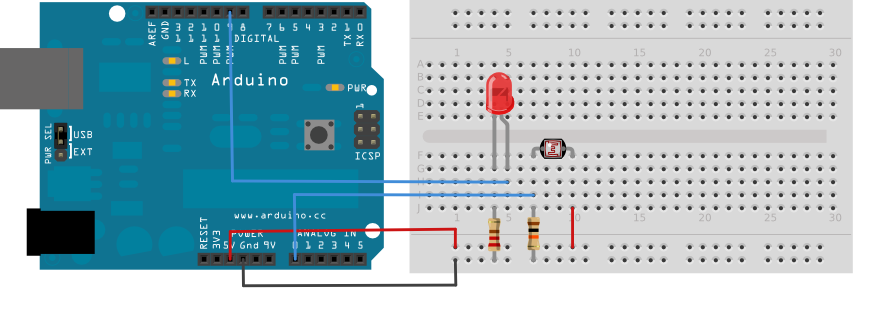 Calibration
AMON ed ARDUINO
// These constants won't change:
const int sensorPin = A0;    // pin that the sensor is attached to
const int ledPin = 6;        // pin that the LED is attached to
// variables:
int sensorValue = 0;         // the sensor value
int sensorMin = 1023;        // minimum sensor value
int sensorMax = 0;           // maximum sensor value

void setup() {
  // turn on LED to signal the start of the calibration period:
 	pinMode(6, OUTPUT);
  	digitalWrite(6, HIGH);
  // calibrate during the first five seconds 
  while (millis() < 5000) {
    sensorValue = analogRead(sensorPin);
    
// record the maximum sensor value
    if (sensorValue > sensorMax) {
      sensorMax = sensorValue;
    }
    // record the minimum sensor value
    if (sensorValue < sensorMin) {
      sensorMin = sensorValue;
    }
  }
  // signal the end of the calibration period
  digitalWrite(13, LOW);
const int = definisce un valore fisso alla variabile 
int = definisce un valore variabile
void loop() {
  // read the sensor:
  sensorValue = analogRead(sensorPin);

  // apply the calibration to the sensor reading
  sensorValue = map(sensorValue, sensorMin, sensorMax, 0, 255);

  // in case the sensor value is outside the range seen during calibration
  sensorValue = constrain(sensorValue, 0, 255);

  // fade the LED using the calibrated value:
  analogWrite(ledPin, sensorValue);
}
AMON ed ARDUINO
Lettore LCD
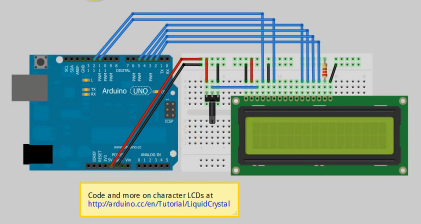 PROGRAMMA : HelloWorld
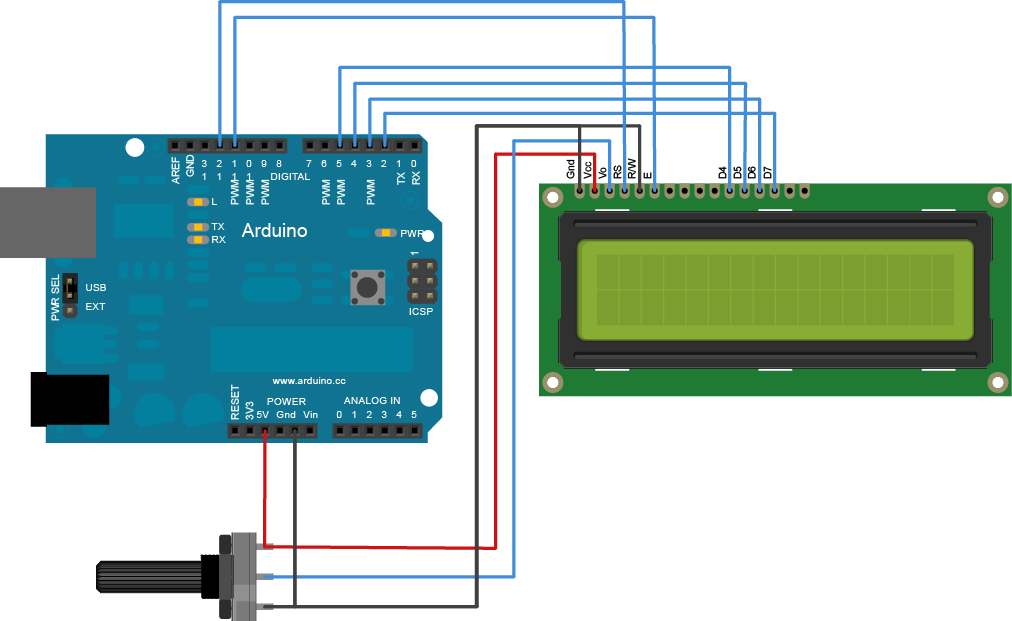 RESISTENZA da 220 ohm
http://arduino.cc/en/Tutorial/LiquidCrystal
AMON ed ARDUINO
Lettore LCD
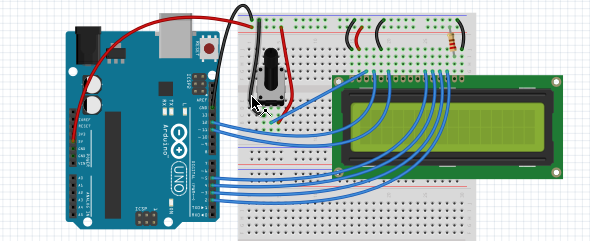 PROGRAMMA : HelloWorld
void setup() {
// set up the LCD's number of columns - rows: 
  lcd.begin(16, 2);
  // Print a message to the LCD.
  lcd.print("hello, world!");
}

void loop() {
  // set the cursor to column 0, line 1
  lcd.setCursor(0, 1);
  // print the number of seconds since reset:
  lcd.print(millis()/1000);
}
/*    LiquidCrystal Library - Hello World    */
// include the library code: 
#include <LiquidCrystal.h>

// initialize the library with the numbers of 
the interface pins
LiquidCrystal lcd(12, 11, 5, 4, 3, 2);
LIBRERIA in ARDUINO files
AMON ed ARDUINO
RICORDIAMO LA TEMPERATURA ….
int     lettura;
float  temperatura;

void setup() {
  Serial.begin(9600);	
}

void loop() {
  	lettura = analogRead(A0);
  	temperatura  = ((lettura * 5.0 / 1024.0) - 0.4) / 0.0195;
  	Serial.println(lettura);
  	Serial.println(temperatura);
  	delay(500);
}
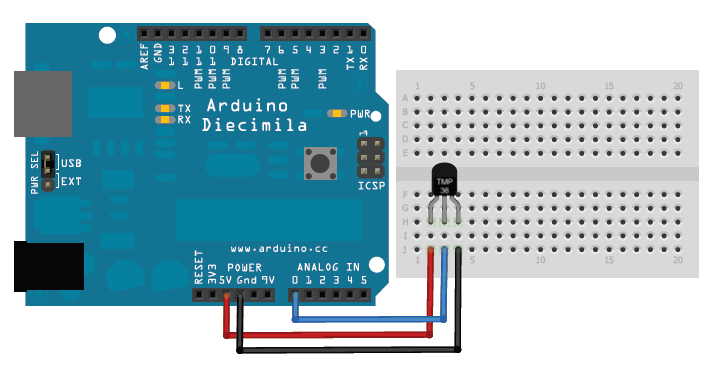 AMON ed ARDUINO
Temperatura su LCD
PROGRAMMA : Temperatura_sul_LCD_Testato
#include <LiquidCrystal.h>
LiquidCrystal lcd(12, 11, 5, 4, 3, 2);
float temperatura;

void setup() { 

  lcd.begin(16, 2); 
  lcd.setCursor(0, 0);
  lcd.print("Temperatura :");

}
void loop()  {

   temperatura = analogRead(A0);
   temperatura  = ((temperatura * 5.0 / 1024.0)  
                                 - 0.4) / 0.0195;

   lcd.clear();
   lcd.setCursor(0, 0);
   lcd.print("Temperatura :");
   lcd.setCursor(0, 1);
   lcd.print(temperatura);   
   delay(2000);

}
Sensore di presenza
AMON ed ARDUINO
PROGRAMMA : PIR_Sensore_presenza
int sensore; // solo HIGH or LOW 

void setup() {                
   Serial.begin(9600);
   pinMode(A2, INPUT); 
   pinMode(6, OUTPUT);  
   digitalWrite(6,LOW); 
}

void loop() {
  sensore=digitalRead(A2);
  if(sensore==HIGH)
 {  
   Serial.println("Mi sto muovendo");
   digitalWrite(6,HIGH);
  } 
  else
   {  
   Serial.println("Sono fermo");
   digitalWrite(6,LOW);
  } 
  delay(1000);               // wait for a second
}
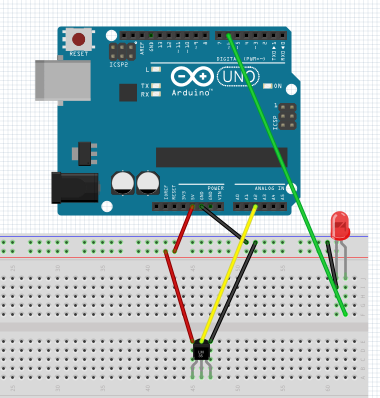 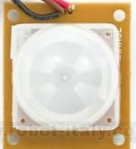 Apriamo la porta bussando
AMON ed ARDUINO
Condensatore 100µF
Piezo
3 Led
3 Resistenza 220 Om
1 Resistenza 1MOhm
1 Resistenza 10kOhm
In questo progetto andremo a registrare le vibrazioni registrate da un piezo. Il software andrà a registrarle e contarle (considerandone la validità) e dopo 3 colpi validi aprirà la "serratura" ruotando il servoMateriale:1 Condensatore da 100uF1 Servomotore1 Piezo1 Pulsante3 LED (rosso, verde, giallo)1 Resistenza da 10k ohm1 Resistenza da 1M ohm3 Resistenze da 220 ohm3 Piedini da connettore a pettine (per connettere il servomotore, se dotato di connettore femmina)
AMON ed ARDUINO
Un Servo  : i comandi
Questa classe ti mette a disposizione alcuni metodi che semplificano di molto l’obiettivo:

attach(pin): permette di specificare su quale pin è connesso il nostro servo e legarlo all’oggetto Servo;attached(pin): controlla che un oggetto di tipo Servo sia collegata ad un pin;detach(pin): rimuove il collegamento tra l’oggetto Servo e il pin a cui era legata;read(): legge la posizione angolare del nostro servo, restituisce l’ultimo valore passato con write();write(valore): impartisce al servo l’angolo a cui posizionarsi, su servo a rotazione continua imposta la velocità di rotazione 0=velocità massima in un senso, 90=fermo, 180=velocità massima nella direzione inversa;writeMicroseconds(): imposta la velocità di rotazione del servo, in un servo standard il valore va da 1000 a 2000, in un servo a rotazione continua si comporta allo stesso modo della write().
Un Servo
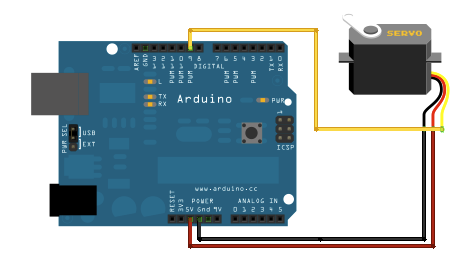 AMON ed ARDUINO
PROGRAMMA : Un_Servo_da_solo
void loop()
{
  for(pos = 0; pos < 180; pos += 1)
  {
    myservo.write(pos);
    delay(15);
  }
  for(pos = 180; pos>=1; pos-=1)
  {
    myservo.write(pos);
    delay(15);
  }
}
#include <Servo.h> 
Servo myservo;  // create servo object

int pos = 0;
 
void setup()
{
  myservo.attach(9);
}
AMON ed ARDUINO
Tanti  Servi
PROGRAMMA : Tanti Servi
PROGRAMMA : Quattro Servi
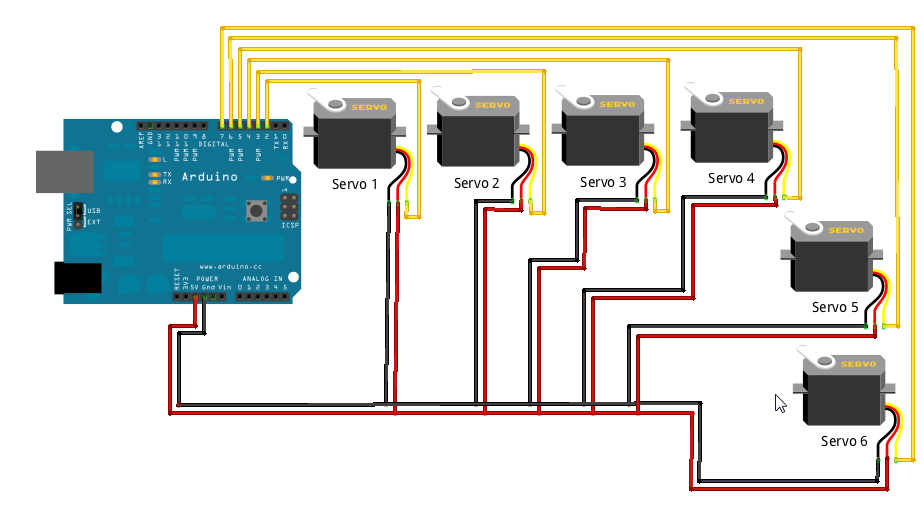 http://www.mauroalfieri.it/elettronica/tutorial-arduino-e-i-servo-iii.html
#include <Servo.h>  
  
 Servo servoMotor2; 
 Servo servoMotor3; 
 Servo servoMotor4; 
 Servo servoMotor5; 
 Servo servoMotor6; 
 Servo servoMotor7; 
 int grad = 0; 
 int gradMin=0; 
 int gradMax=180; 
 int servoPin2 = 2; 
 int servoPin3 = 3; 
 int servoPin4 = 4; 
 int servoPin5 = 5; 
 int servoPin6 = 6; 
 int servoPin7 = 7;
AMON ed ARDUINO
void loop() 
 { 
   grad = Serial.read(); 
   Serial.println("Gradi: " + grad); 
  
   if (grad < gradMin) { grad = gradMin; } 
   if (grad > gradMax) { grad = gradMax; } 
   int _grad = (gradMax - grad); 
  
   servoMotor2.write( grad ); 
   servoMotor3.write( grad ); 
   servoMotor4.write( grad ); 
   servoMotor5.write( _grad ); 
   servoMotor6.write( _grad ); 
   servoMotor7.write( _grad ); 
   delay(15); 
 }
Tanti  Servi
PROGRAMMA : Tanti Servi
PROGRAMMA : Quattro Servi
void setup() { 
   servoMotor2.attach(servoPin2); 
   servoMotor3.attach(servoPin3); 
   servoMotor4.attach(servoPin4); 
   servoMotor5.attach(servoPin5); 
   servoMotor6.attach(servoPin6); 
   servoMotor7.attach(servoPin7); 
  
   Serial.begin(9600); 
 }
AMON ed ARDUINO
Tanti  Servi  : i comandi
Questa classe ti mette a disposizione alcuni metodi che semplificano di molto l’obiettivo:

attach(pin): permette di specificare su quale pin è connesso il nostro servo e legarlo all’oggetto Servo;attached(pin): controlla che un oggetto di tipo Servo sia collegata ad un pin;detach(pin): rimuove il collegamento tra l’oggetto Servo e il pin a cui era legata;read(): legge la posizione angolare del nostro servo, restituisce l’ultimo valore passato con write();write(valore): impartisce al servo l’angolo a cui posizionarsi, su servo a rotazione continua imposta la velocità di rotazione 0=velocità massima in un senso, 90=fermo, 180=velocità massima nella direzione inversa;writeMicroseconds(): imposta la velocità di rotazione del servo, in un servo standard il valore va da 1000 a 2000, in un servo a rotazione continua si comporta allo stesso modo della write().
AMON ed ARDUINO
Un Servo con Potenziometro
PROGRAMMA : Servo_con_Potenziometro
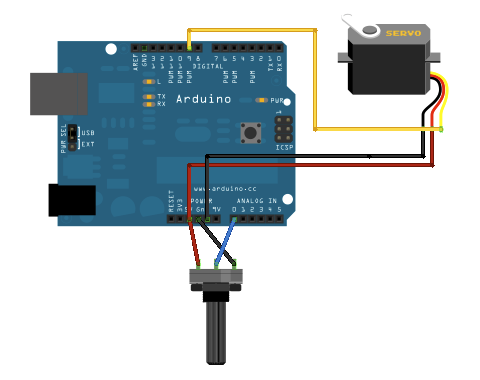 http://www.mauroalfieri.it/elettronica/tutorial-arduino-servo-2.html
AMON ed ARDUINO
Un Servo con Potenziometro
PROGRAMMA : Servo_con_Potenziometro
void loop()
{
  val = analogRead(potpin);

  val = map(val, 0, 1023, 0, 179);

  myservo.write(val);

  delay(15);

}
#include <Servo.h> 

Servo myservo;  // create servo object
 
int potpin = 0;
int val;
 
void setup()
{
  myservo.attach(9);
}
Delay(15) : imposta un ritardo di 15 millesimi di secondo per ogni ciclo del for, rallenta la rotazione inviando al servo uno spostamento di un grado ogni 15 millesimi di secondo, impiegherai 2,7 secondi per compiere il movimento completo da 0° a 180° (180 x 15 = 2700/1000 = 2,7 sec);
Un Servo con Potenziometro (TIPO A)
AMON ed ARDUINO
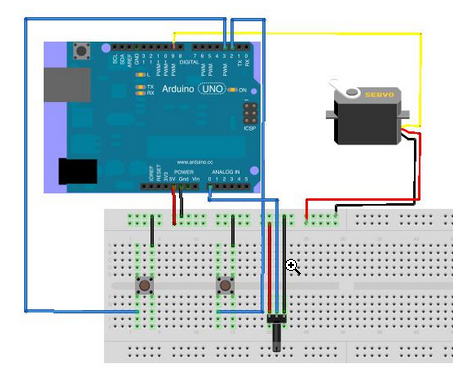 IL DUE PULSANTI SETTANO l’ ANGOLO di  MOVIMENTO in * e -
http://www.eacocon.it/wp/?p=214
Un Servo con Potenziometro  (TIPO A)
AMON ed ARDUINO
#include <Servo.h>
 const int  incSwitch = 3;
const int  decSwitch = 2;
const int  servoPin = 9;
const int  potpin = 0;
int val;
 
int angle = 90;
int change = 2; // this value determines how much the angle changes each time through the loop 

Servo servo;

 void setup() {
   pinMode(incSwitch, INPUT);  // initialize pins
  pinMode(decSwitch, INPUT);
   digitalWrite(incSwitch, HIGH); // set internal pull up resistors
  digitalWrite(decSwitch, HIGH);
   servo.attach(servoPin);
}
void loop()  {
  val = analogRead(potpin);
  val = map(val, 0, 1023, 15, 90);
  if( digitalRead(incSwitch) == LOW) {
    // here if increment switch pressed
    angle = angle + change;
  }
  if( digitalRead(decSwitch) == LOW) {
    // here if decrement switch pressed
    angle = angle - change;
  }  
  angle = constrain(angle, 0, 180); // limit value of angle
  servo.write(angle);
  delay(val);
}
Un Servo comandato da pulsanti
AMON ed ARDUINO
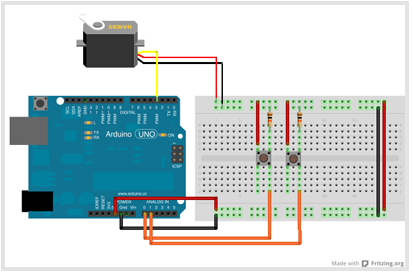 http://www.mauroalfieri.it/elettronica/tutorial-arduino-i-servo-e-i-pulsanti.html
Un Servo comandato da pulsanti
AMON ed ARDUINO
// Controlling a servo position using two button
// by Alfieri Mauro <http://www.mauroalfieri.it> 
 
#include <Servo.h> 
Servo myservo;  // create servo object
 
int grado = 0;
int minGrad = 0;
int maxGrad = 180;
int pinServo = 3;
int prev = A1;
int next = A0;
 
void setup()
{
  myservo.attach( pinServo );
  myservo.write( grado );
 
  pinMode( prev, INPUT );
  pinMode( next, INPUT );
}
void loop()
{
  if ( analogRead( prev ) > 1000 ) { grado--; }
  if ( analogRead( next ) > 1000 ) { grado++; }
 
  if ( grado > maxGrad ) { grado = maxGrad; }
  if ( grado < minGrad ) { grado = minGrad; }
 
  myservo.write( grado );
  delay(15);
}
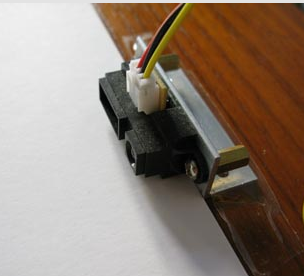 AMON ed ARDUINO
Misuriamo la distanza
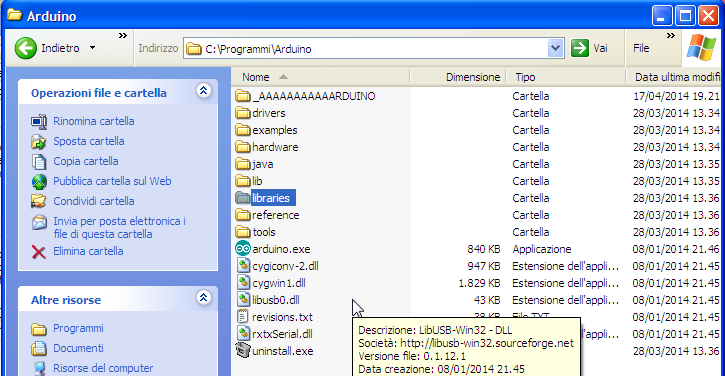 Come caricare una libreria
Library Usage
Download the source  (vedere Libreria)
Place the DistanceGP2Y0A21YK folder in your Arduino1.0+ "libraries" folder 
Open example sketch: "file", "Examples", "DistanceGP2Y0A21YK", "Centimeter" (or "Voltage" or "RawData") 
Connect the analog sensor to port A0 (and connect Vcc and GND) 
Compile & upload code 
Sensor data should be arriving over the serial port
http://www.mauroalfieri.it/elettronica/tutorial-sharp2d120x-e-arduino.html
Libreria :  http://code.google.com/p/gp2y0a21yk-library/
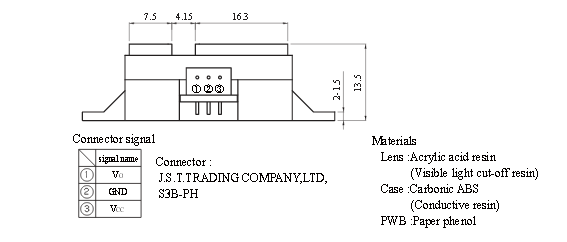 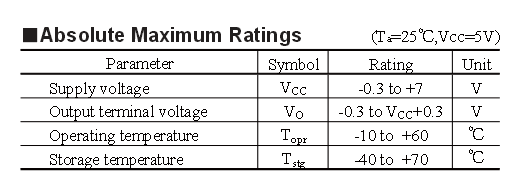 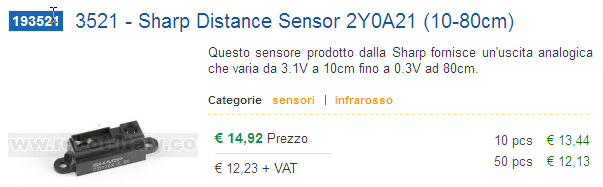 AMON ed ARDUINO
Misuriamo la distanza
#include <DistanceGP2Y0A21YK.h> 
  
DistanceGP2Y0A21YK Dist; 
int distance; 
  
void setup() 
{ 
  Serial.begin(9600); 
  Dist.begin(A0); 
} 
  
void loop() 
{ 
  distance = Dist.getDistanceCentimeter(); 
  Serial.print("\nDistance in centimers: "); 
  Serial.print(distance); 
  delay(500); //make it readable 
}
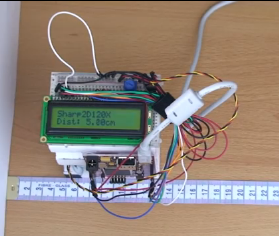 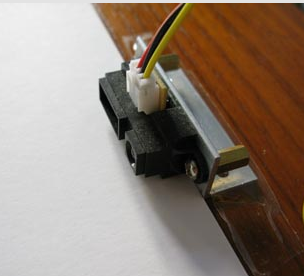 AMON ed ARDUINO
Motori Passo Passo
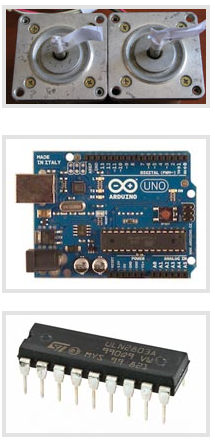 Motore Passo Passo Unipolare




ARDUINO UNO




un integrato di tipo ULN2003A 
per ciascun motore
http://www.mauroalfieri.it/elettronica/motori-passo-passo-pilotarli-con-arduino.html
Motori Passo Passo
AMON ed ARDUINO
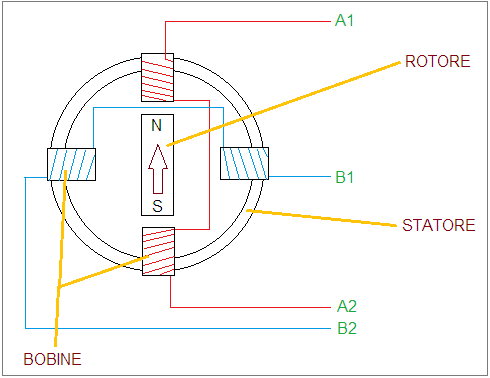 Il movimento del rotore avviene alimentando le bobine in modo consecutivo. Eccitando solo la bobina A1 il rotore si posiziona verso NORD, 
eccitando solo la bobina B1 il rotore si posiziona in direzione EST, 
eccitando solo la bobina A2 il rotore si posiziona in direzione SUD 
ed infine eccitando solo la bobina B2 il rotore si posiziona in direzione OVEST.
Motori Passo Passo
AMON ed ARDUINO
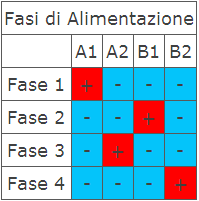 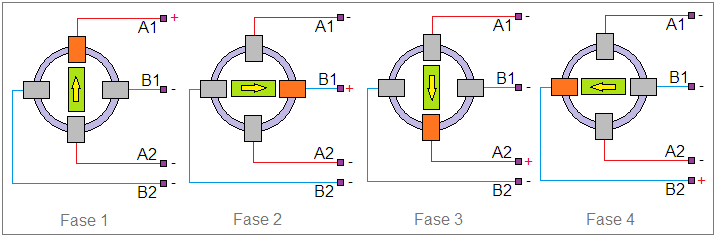 Seguendo le fasi di alimentazioni A1-B1-A2-B2 il rotore si sposterà in senso orario, 

Invertendo la sequenza B2-A2-B1-A1 il rotore si sposterà in senso antiorario. 

E’ importante alimentare le bobine in modo sequenziale perché il rotore deve seguire in maniera lineare il campo elettromagnetico generato dalle bobine.
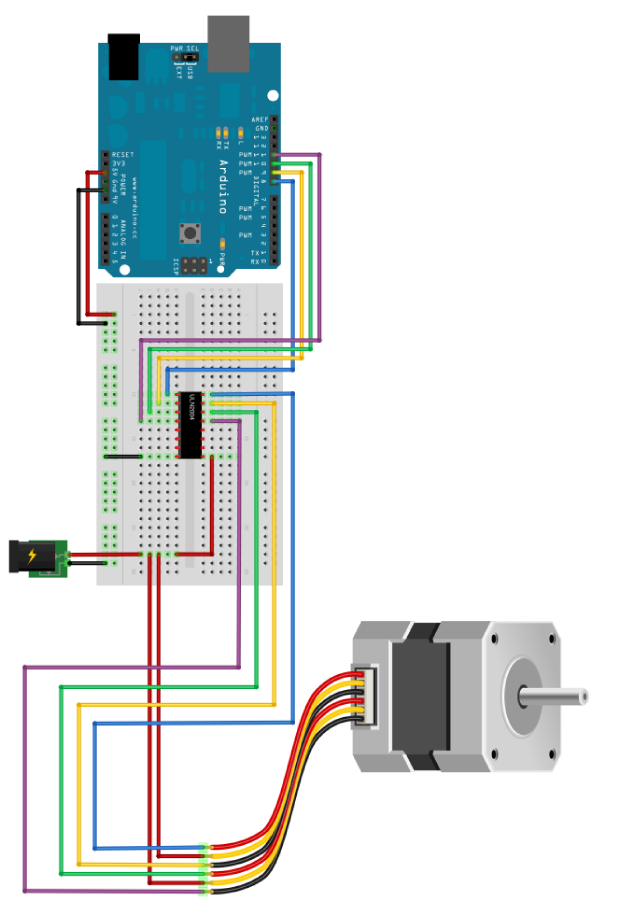 AMON ed ARDUINO
IN 
1 = pin 8
2 = pin 9
3 = pin 10
4 = pin 11
Motori Passo Passo
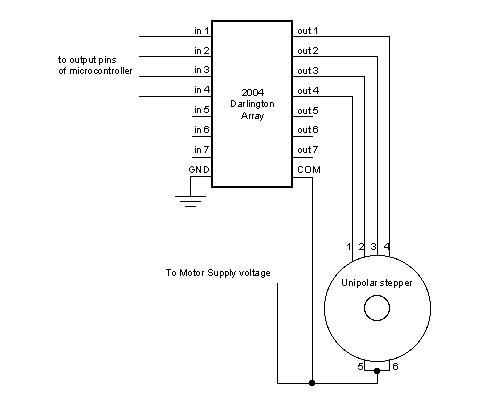 OUT 
1 = Blu
2 = Orange
3 = Black
4 = Yellow
AMON ed ARDUINO
void loop() { 
digitalWrite(motorPin1, HIGH); digitalWrite(motorPin2, LOW); digitalWrite(motorPin3, LOW); digitalWrite(motorPin4, LOW); delay(delayTime); 
digitalWrite(motorPin1, LOW); digitalWrite(motorPin2, HIGH); digitalWrite(motorPin3, LOW); digitalWrite(motorPin4, LOW); delay(delayTime); 
digitalWrite(motorPin1, LOW); digitalWrite(motorPin2, LOW); digitalWrite(motorPin3, HIGH); digitalWrite(motorPin4, LOW); delay(delayTime); 
digitalWrite(motorPin1, LOW); digitalWrite(motorPin2, LOW); digitalWrite(motorPin3, LOW); digitalWrite(motorPin4, HIGH); delay(delayTime); }
Motori Passo Passo
int motorPin1 = 8; 
int motorPin2 = 9; 
int motorPin3 = 10; 
int motorPin4 = 11; 
int delayTime = 500;   

void setup() { 
pinMode(motorPin1, OUTPUT); 
pinMode(motorPin2, OUTPUT); 
pinMode(motorPin3, OUTPUT); 
pinMode(motorPin4, OUTPUT); }
NOTA : un secondo motore può essere collegato alle porte 4,5,6,7,
Ora conoscete circa il
95%
Il 95%  di quello che vi serve per scoprire cose nuove con ARDUINO ora lo avete imparato!
[Speaker Notes: L'80% di quello che vi serve c'è! Lo avete imparato!]